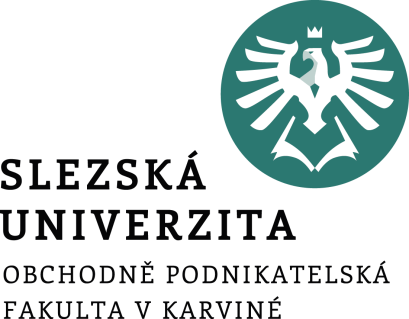 Seminář 04
Ing. et Ing. Michal Halaška, Ph.D.
ERP a účetní systém MRP K/S
Příklad č. 1 – řešený
Přijatá faktura č. 854785 od firmy ABC za nákup automobilu. Cena 300 000 Kč  bez DPH, 63 000 Kč DPH, splatnost 14 dní. Zaevidujte automobil do knihy majetku a nastavte rovnoměrné odpisy.
1/10
[Speaker Notes: Ve spojitosti s příkladem 1, je nutné provést i následující účetní úkony, od kterých ale v tomto příkladu upouštíme]
Příklad č. 2 – samostatný
Zkontrolujte, že byl doklad faktura za pořízený automobil vskutku zaveden do účetního deníku.
2/10
[Speaker Notes: csvukrs]
Příklad č. 3 – řešený
Změňte účty MD/D u faktury za automobil zaevidované v účetním deníku na 042/321.
3/10
[Speaker Notes: csvukrs]
Příklad č. 4 – samostatný
S využitím dostupných zdrojů najděte rozdíl mezi přijatou a vystavenou fakturou.
4/10
[Speaker Notes: csvukrs]
Příklad č. 5 – řešený
U firmy Papírnictví si objednáváme 100 balení Xero papíru za cenu 75 Kč/balení. Ceny jsou uvedeny bez DPH.
5/10
[Speaker Notes: csvukrs]
Příklad č. 6 – řešený
Firma po měsíci užívání automobilu provedla montáž tažného zařízení v ceně 5 000 Kč. Zaevidujte toto technické zhodnocení vozidla.
6/10
[Speaker Notes: csvukrs]
Příklad č. 7 – samostatný
How does RPA work?

https://www.youtube.com/watch?v=5fn8QcIGJc0&list=WL&index=96&t=369s
7/10
[Speaker Notes: csvukrs]
Příklad č. 8 – samostatný
RPA bots in action

https://www.youtube.com/watch?v=loOR-nz9DGY&list=WL&index=97&t=54s
8/10
[Speaker Notes: csvukrs]
Příklad č. 9 – samostatný
Z dostupných zdrojů najděte charakteristiky procesů vhodných pro nasazení RPA. Na základě nalezených charakteristik uveďte příklady procesů vhodných pro nasazení RPA.
9/10
[Speaker Notes: csvukrs]
Příklad č. 10 – řešený
Zaevidujte do knihy jízd nové firemní vozidlo Škoda Octavia, SPZ 1Z1 5478. Protože se jedná o firemní vozidlo, budou ho používat zaměstnanci Novák Antonín a Jemelková Dana. Dne 20.9. odjel p. Novák na firemní prezentaci do Olomouce. V průběhy cesty načerpal PHM 7l za 350 Kč, ujel asi 40 km.
10/10
[Speaker Notes: csvukrs]